1
Vermont’s Supplemental Nutrition Assistance Program (SNAP) Employment and Training (E&T) Pilot
A Pilot Program to Help SNAP Participants with Significant Barriers Obtain Employment and Increase Wages
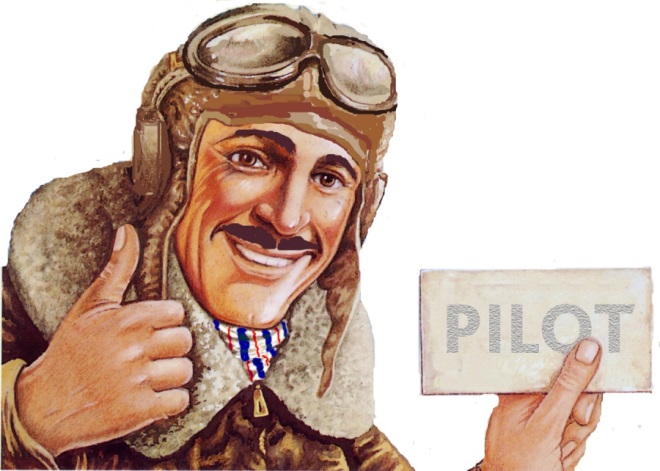 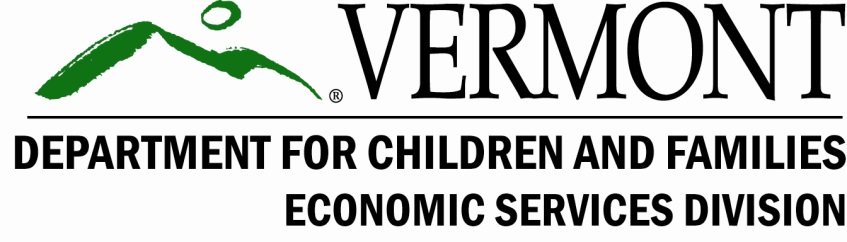 2
Pilot Background
The Agricultural Act of 2014 Set Aside $200 Million to be Used for SNAP E&T Pilots
Statutory Goal: to test new methods for E&T programs and services to “increase employment and earnings and reduce reliance on public benefits”
A maximum of 10 States received funding as determined through a competitive grant application process
States/project areas awarded funding were: Vermont, Fresno County (CA), Delaware, Georgia, Illinois, Kansas, Kentucky, Mississippi, Virginia, and Washington.
States awarded between $3.4 Million and $22.3 Million per pilot
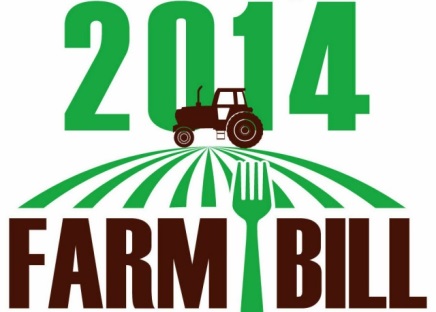 3
Vermont’s SNAP E&T Pilot Jobs for Independence (JFI)
Focuses on individuals in Vermont with significant barriers to employment 
Homeless
Vermonters with Addiction and/or Mental Health Issues
Vermonters with Prior Criminal Convictions
Participants Must be SNAP Recipients (who are not receiving TANF) with Mandatory Work Requirements
A majority of individuals meeting this requirement are referred to as Able-bodied Adults without Dependents (ABAWDs)
Pilot will seek to enroll at least 3,000 participants (with at least 1,500 in “treatment group”)
4
Target Populations in Vermont/Statistics
Homelessness
In 2014, over 1,500 Vermonters found to suffer from homelessness
Prior Criminal Convictions
In  2013, over 8,000 criminal offenders found to be participating in each of the following post-conviction correctional activities
Re-entry
Probation
Parole
Intermediate Sanctions
Addiction/Mental Health Issues
In 2013, over 9,000 Vermont adults were treated for substance abuse
[Speaker Notes: References:

Vermont 2014 Point-in-Time Annual Statewide Count of Homelessness, available at http://helpingtohousevt.org/wp-content/uploads/2014/04/2014-PIT-Report.pdf
Vermont Department of Corrections 2013 Facts and Figures, available at http://www.doc.state.vt.us/about/reports/latest-facts-figures-adobe/view
Vermont Department of Health 2013 Treatment Totals, available at http://healthvermont.gov/adap/treatment/documents/data/totals/TotalTreatedbySAandFY.pdf]
5
Jobs for Independence --  Continued
Vermont Will Receive $8.9 Million to be used for Pilot Services and Administration
Pilot will Begin on March 7th and will last until December 2018.
Pilot Monitoring and Evaluation to be Conducted by Mathematica Policy Research
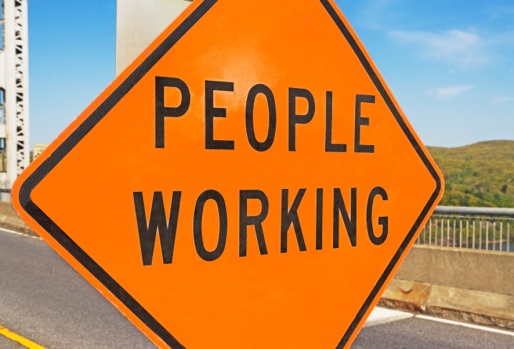 6
JFI Partners and Stakeholders
Department for Children and Families (DCF), Economic Services Division (ESD)- Anne McBee- Director, Tracy Collier-Program Manager, Jennifer Herwood- Data Manager
Oversee implementation and administration of pilot
Department of Disabilities, Aging, and Independent Living (DAIL), Division of Vocational Rehabilitation (VR)
Perform comprehensive psychosocial assessment of pilot participants to determine a participant’s individual employment needs
Department of Labor
Perform case management and service placement for pilot participants
7
JFI Partners and Stakeholders – Cont.
Community Action Agencies
Targeted participant recruitment
Community College of Vermont (CCV)
Administration of Governor’s Career Ready Certificate (GCRC) Program
Other Non-Profit Training, Education, and Support Providers
Recruitment and Retention
Targeted employment support services
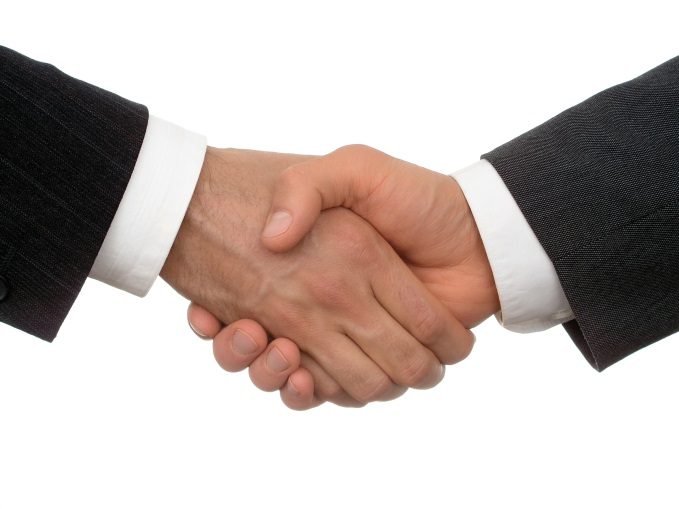 8
JFI Framework
Recruitment
Participant enrollment will be obtained through a combination of targeted recruitment and referral
SNAP Eligibility Determination
Those individuals meeting target population criteria and determined SNAP-eligible with mandatory work requirements will be referred for pilot
Informed Consent/Random Assignment
Random assignment to control or treatment groups
Control Group
Will receive current SNAP E&T services
Treatment Group
Will receive new and expanded SNAP E&T Pilot services
9
JFI Flowchart
WALK-IN and ONLINE APPLICANTS
RECRUITMENT
Community Action Agencies
SNAP
Eligibility Determination
ESD-BPS
VDOL
Orientation
RANDOM ASSIGNMENT
CONTROL GROUP
TREATMENT GROUP
Employment Assessment
VR-EAP Counselors
Services
10
Control Group Services
Control Group Participants Will Be Placed in Vermont’s Current SNAP E&T Program Administered by DOL
Services Include:
Vocational assessment
Access to WIOA employment services as resources allow
Monthly follow-up
90-day post-placement support
11
Treatment Group Services
Individuals Will Participate in Inter-Agency Clinical Assessment to Determine Unique Barriers and Needs
Case Management Services Provided by DOL  Based on Clinical Assessment
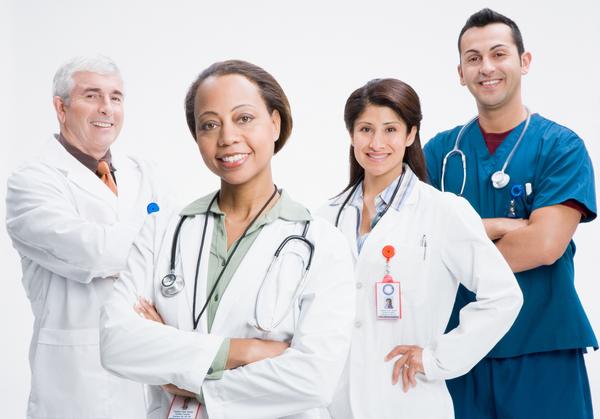 12
Treatment Group Services -- Continued
All Treatment Participants Will Have Access to “Cross-Barrier Services” or “Universal Core Services”
Financial Literacy Training
CCV’s Governor’s Career Ready Certificate (GCRC) Program
Basic Education and Literacy/GED Completion
“Progressive Employment” Services
Direct Job Placements
Apprenticeships
On-the-Job Training
Work Experiences with Training Allowance
Company Tour and Job Shadows
Temp-to-Hire Programs
13
Treatment Group Services -- Continued
All Treatment Participants Will Also Have Access to Post-Employment Support Services
Transportation Assistance
Apprenticeship Tools
Uniforms
Reimbursement for Cost of Textbooks
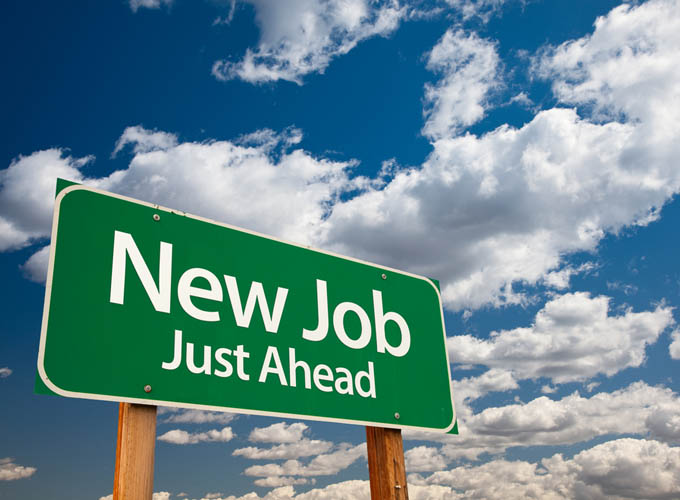 14
Treatment Group Services -- Continued
“Targeted” Services Will Be Available to Participants Assessed with a Corresponding Barrier
Examples Include, But Are Not Limited To:
Homelessness
Rapid re-housing
Housing search and placement
Financial aid to prevent eviction
Addiction/Mental Health Issues
Recovery coaching
Substance abuse outpatient services
Criminal Convictions
Fidelity Bonding
15
Desired Outcomes
Once employed, at least 70% will retain their jobs for at least two quarters
At least 50% will complete Governor’s  Career Ready Certificate (GCRC) Program
At least 30% will complete industry recognized certification and training programs
At least 40% will complete financial literacy training
Increase in earnings post-Pilot compared to pre-Pilot wages
Reduction in Pilot participants’ dependency on public assistance
Increase in enrollment in post-secondary education and training post-Pilot compared to pre-pilot